Lab 5 – Fair-Share Scheduler
Project 5 – FSS
Scheduling is the method by which threads or processes are given access to system resources (e.g. processor time).
Scheduling is usually concerned with load balancing a system effectively to achieve a target quality of service.
Fair-share scheduling (FSS) is a scheduling strategy for computer operating systems in which the CPU usage is equally distributed among system users or groups, as opposed to equal distribution among processes.
BYU CS 345
Project 5: Scheduling
2
Fair Scheduling
Fair-share scheduling is a scheduling strategy for computer operating systems in which the CPU usage is equally distributed among system users or groups, as opposed to equal distribution among processes. 
For example, if four users (A,B,C,D) are concurrently executing one process each, the scheduler will logically divide the available CPU cycles such that each user gets 25% of the whole (100% / 4 = 25%).
If user B starts a second process, each user will still receive 25% of the total cycles, but each of user B's processes will now use 12.5%. On the other hand, if a new user starts a process on the system, the scheduler will reapportion the available CPU cycles such that each user gets 20% of the whole (100% / 5 = 20%).
BYU CS 345
Project 5: Scheduling
3
Fair Scheduling
Another layer of abstraction allows us to partition users into groups, and apply the fair share algorithm to the groups as well. In this case, the available CPU cycles are divided first among the groups, then among the users within the groups, and then among the processes for that user.
For example, if there are three groups (1,2,3) containing three, two, and four users respectively, the available CPU cycles will be distributed as follows: 

100% / 3 groups = 33.3% per group 
Group 1: (33.3% / 3 users) = 11.1% per user 
Group 2: (33.3% / 2 users) = 16.7% per user 
Group 3: (33.3% / 4 users) = 8.3% per user
BYU CS 345
Project 5: Scheduling
4
Example
CS345 F2015
New Task[0] myShell
0>>p5
Starting Project 5
Group[0] = 17
Group[1] = 18
Group[2] = 10
Group[3] = 1
Group[4] = 20
Create parent1 with 17 children
New Task[1] parent1
New Task[2] child_1a
New Task[3] child_1b
New Task[4] child_1c
…
Create parent2 with 18 children
New Task[19] parent2
New Task[20] child_2a
…
Create parent3 with 10 children
New Task[38] parent3
New Task[39] child_3a
…
Create parent4 with 1 child
New Task[49] parent4
New Task[50] child_4a

Create parent5 with 20 children
New Task[51] parent5
New Task[52] child_5a
…
New Task[72] Group Report
2707>>
Groups:     45171 (25%)     47329 (26%)     27236 (15%)      4939 (2%)     51618  (29%)
Groups:     61254 (25%)     64657 (26%)     37433 (15%)      6806 (2%)     71463  (29%)
100% / 5 groups = 20% per group 
Group 0: (20% / 18 users) = 1.11% per user 
Group 1: (20% / 19 users) = 1.05% per user 
Group 2: (20% / 11 users) = 1.82% per user
Group 3: (20% / 2 users) = 10.0% per user 
Group 4: (20% / 21 users) = 0.95% per user
50/49
41/38
39/38
40/38
43/38
44/38
45/38
47/38
46/38
21/19
20/19
22/19
24/19
25/19
26/19
28/19
27/19
31/19
30/19
32/19
33/19
34/19
35/19
36/19
37/19
54/51
52/51
53/51
56/51
57/51
58/51
59/51
60/51
64/51
62/51
63/51
65/61
66/61
69/51
68/51
70/51
71/51
67/51
10/1
11/1
13/1
14/1
15/1
16/1
17/1
18/1
49/0
19/0
38/0
51/0
2/1
3/1
4/1
6/1
7/1
8/1
9/1
1/0
0/0
48/38
29/19
61/51
42/38
23/19
55/51
12/1
5/1
18	142/18=7r16	p(7+16),c(7)	23+(17*7) = 142
19	142/19=7r9	p(7+9),c(7)	16+(18*7) = 142
11	142/11=12r10	p(12+10),c(12)	22+(10*12) = 142
2	142/2=71r0	p(71+0),c(71)	71+(1*71) = 142
21	142/21=6r16	p(6+16),c(6)	22+(20*6) = 142
--	--------		--------------
71 / 5 = 14.2  142		710 / 5 = 142
725575>>P5  1
Scheduler Mode = 1 (FSS)
725576>>
Groups:     48332(20%)     48346  (20%)     48356 (20%)     48312 (20%)     48341  (20%)
Groups:     48316 (20%)    48364  (20%)     48327 (20%)     48340 (20%)     48339  (20%)
…
BYU CS 345
Project 5: Scheduling
5
Project 5 – FSS
#define NUM_PARENTS		5
#define NUM_REPORT_SECONDS	5
long int group_count[NUM_PARENTS];  // parent counters
int num_siblings[NUM_PARENTS];      // #in each group
int P5_project5(int argc, char* argv[])
{
   childALive = createSemaphore("childALive", BINARY, 0);
   parentDead = createSemaphore("parentZombie", BINARY, 0);

   do NUM_PARENTS times
      num_siblings[i] = (rand() % 25) + 1;
      group_count[i] = 0;            // zero group counter
      createTask(name, parentTask, MED_PRIORITY, 3, argv);
      SEM_WAIT(parentZombie);        // wait for parent

   // create reporting task
   createTask("Group Report", groupReportTask, MED_PRIORITY,
               2, groupReportArgv);
} // end P5_project5
BYU CS 345
Project 5: Scheduling
6
Project 5 – FSS
// *************************************************************
//	group parent - create children
//		argv[0] = group base name
//		argv[1] = parent #
//		argv[2] = # of children
//
int parentTask(int argc, char* argv[])  // group 1
{
   do num_children times
      createTask(name, childTask, MED_PRIORITY, 3, argv);
      SEM_WAIT(childALive);             // wait for live child

   // parent goes zombie!
   SEM_SIGNAL(parentZombie);            // allow another parent
   while (1) { ++group_count[parent - 1]; SWAP; }
   return 0;
} // end parentTask
BYU CS 345
Project 5: Scheduling
7
Project 5 – FSS
// *************************************************************
//	child task
//		argv[0] = group base name
//		argv[1] = parent #
//		argv[2] = # of siblings
//
int childTask(int argc, char* argv[])    // child Task
{
   SEM_SIGNAL(childALive);               // child is alive!!

   // count # of times scheduled
   while (1) { ++group_count[parent-1]++; SWAP; }
   return 0;
} // end childTask
BYU CS 345
Project 5: Scheduling
8
Project 5 – FSS
// *************************************************************
// Group Report task
//
int groupReportTask(int argc, char* argv[])
{
   while (1)
   {
      // update every second
      int count = NUM_REPORT_SECONDS;
      while (count-- > 0) SEM_WAIT(tics1sec);

      sum = 0;
      for (i = 0; i < NUM_PARENTS; ++i) sum += group_count[i];

      printf("Groups:");
      do NUM_PARENTS times
         printf(group_count[i], (group_count[i] * 100) / sum);
         group_count[i] = 0;
   }
   return 0;
} // end groupReportTask
BYU CS 345
Project 5: Scheduling
9
Project 5 Grading Criteria
There are 6 points possible for Project 5.
1 pt -	The P5 command dynamically switches between schedulers.
3 pts -	Only tasks in the Ready Queue with a non-zero time are 	scheduled.  When all tasks in the Ready Queue have a zero 	time, then new task times are calculated in a "fair" way.
1 pt -	Tasks are grouped according to their parent task.  Group 	counts are approximately the same.
1 pt -	Parents share in clock time with their children. Fractional 	clocks are given to the parent.
-1 pt -	Penalty for each school day late..
In addition to the possible 6 points, the following bonus apply:
+1 pt -	Early pass-off (at least one day before due date.)
+2 pts -	Your fair scheduler works with dead ancestors.
BYU CS 345
Project 5: Scheduling
10
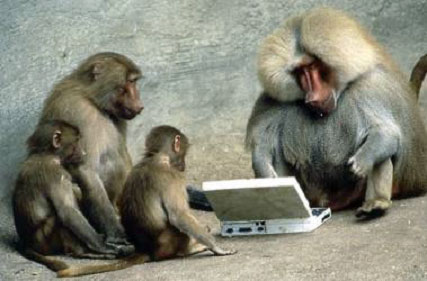 BYU CS 345
Project 5: Scheduling
11
Example
CS345 F2015
New Task[0] myShell
0>>p5
Starting Project 5
Group[0] = 17
Group[1] = 18
Group[2] = 10
Group[3] = 1
Group[4] = 20
Create parent1 with 17 children
New Task[1] parent1
New Task[2] child_1a
New Task[3] child_1b
New Task[4] child_1c
…
Create parent2 with 18 children
New Task[19] parent2
New Task[20] child_2a
…
Create parent3 with 10 children
New Task[38] parent3
New Task[39] child_3a
…
Create parent4 with 1 child
New Task[49] parent4
New Task[50] child_4a

Create parent5 with 20 children
New Task[51] parent5
New Task[52] child_5a
…
New Task[72] Group Report
2707>>
Groups:     45171 (25%)     47329 (26%)     27236 (15%)      4939 (2%)     51618  (29%)
Groups:     61254 (25%)     64657 (26%)     37433 (15%)      6806 (2%)     71463  (29%)
100% / 5 groups = 20% per group 
Group 0: (20% / 18 users) = 1.11% per user 
Group 1: (20% / 19 users) = 1.05% per user 
Group 2: (20% / 11 users) = 1.82% per user
Group 3: (20% / 2 users) = 10.0% per user 
Group 4: (20% / 21 users) = 0.95% per user
50/49
41/38
39/38
40/38
43/38
44/38
45/38
47/38
46/38
21/19
20/19
22/19
24/19
25/19
26/19
28/19
27/19
31/19
30/19
32/19
33/19
34/19
35/19
36/19
37/19
54/51
52/51
53/51
56/51
57/51
58/51
59/51
60/51
64/51
62/51
63/51
65/61
66/61
69/51
68/51
70/51
71/51
67/51
10/1
11/1
13/1
14/1
15/1
16/1
17/1
18/1
49/0
19/0
38/0
51/0
2/1
3/1
4/1
6/1
7/1
8/1
9/1
1/0
0/0
48/38
29/19
61/51
42/38
23/19
55/51
12/1
5/1
18	4+(17*1)	142/18=7r16	23+(17*7) = 142
19	3+(18*1)	142/19=7r9	16+(18*7) = 142
11	11+(10*1)	142/11=12r10	22+(10*12) = 142
2	11+(1*10)	142/2=71r0	71+(1*71) = 142
21	1+(20*1)	142/21=6r16	22+(20*6) = 142
--	--------		--------------
71 / 5 = 14.2		710 / 5 = 142
725575>>P5  1
Scheduler Mode = 1 (FSS)
725576>>
Groups:     48332(20%)     48346  (20%)     48356 (20%)     48312 (20%)     48341  (20%)
Groups:     48316 (20%)    48364  (20%)     48327 (20%)     48340 (20%)     48339  (20%)
…
BYU CS 345
Project 5: Scheduling
12